Metode Numerik
INF308
Mohammad Nasucha, S.T., M.Sc., Ph.D.
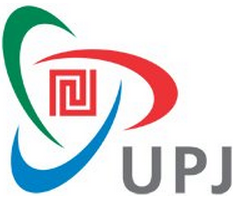 Program Studi Informatika 
Universitas Pembangunan Jaya
Sesi Ke-10

Integrasi Numerik (Numerical Integration) (2)
Pengertian Integrasi Numerik
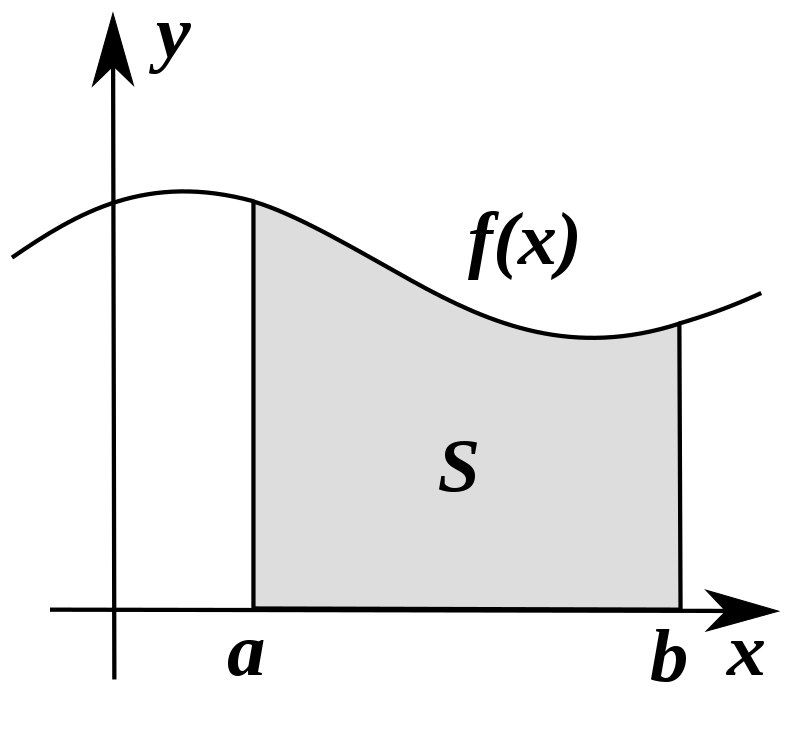 Pengertian Integrasi Numerik
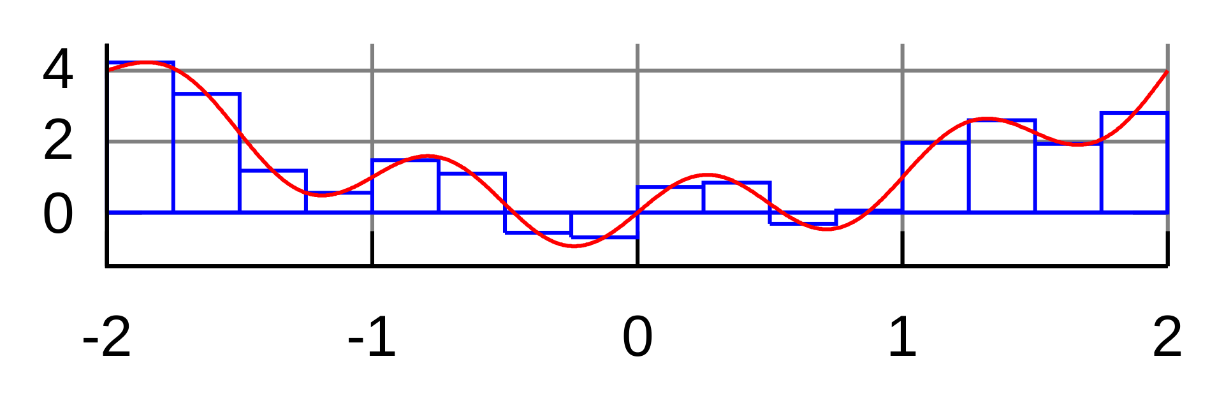 Selanjutnya, untuk menghitung luas bidang terarsir tersebut, kita memotong-motong bidang tersebut menjadi banyak bagian, menghitung luas tiap bagian satu per satu, kemudian menjumlahkan luas semua bagian tersebut.

Jika jumlah potongan bidang itu sangat banyak maka bagian potongan berukuran sangat kecil, dan bisa diasumsikan memiliki bentuk persegi panjang (rectangle), trapezium (trapezoid), atau bentuk lain sesuai dengan kurva yang didekati (diperkirakan).

Catatan
Semakin banyak jumlah potongan, semakin akurat hasil integrasi numerik yang diperoleh, namun membutuhkan semakin besar sumber daya komputasi (computation resource).

Berbagai metode lain bisa Anda eksplore dari berbagai rujukan.
Pemotongan bidang luasan dengan rectangle rule atau disebut juga mid point rule.
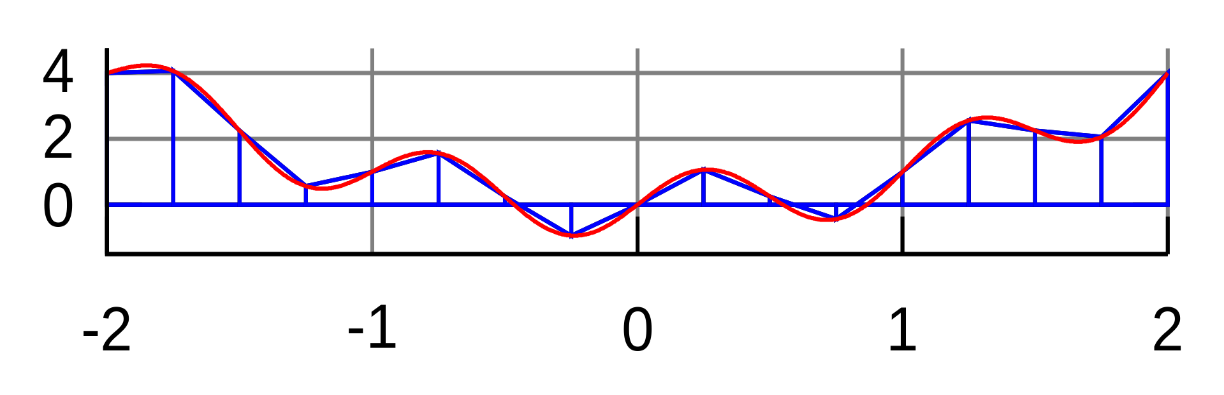 Pemotongan bidang luasan dengan trapezoidal rule atau disebut juga mid point rule.
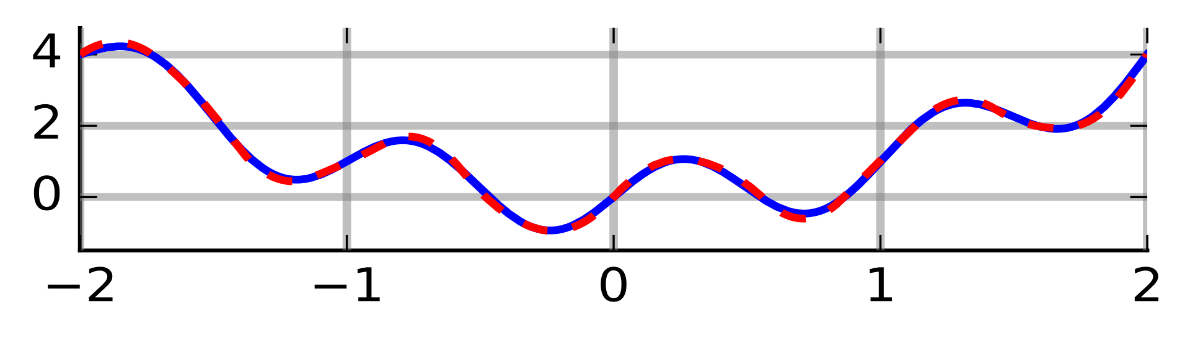 Pemotongan bidang luasan dengan Simpson’s rule
Algoritma Penyelesaian Integrasi Numerik dengan Komputasi
Exercises (1)
Masalah #1
Amati pengaruh jumlah potongan bidang luasan N terhadap hasil integrasi.
Exercises (2)
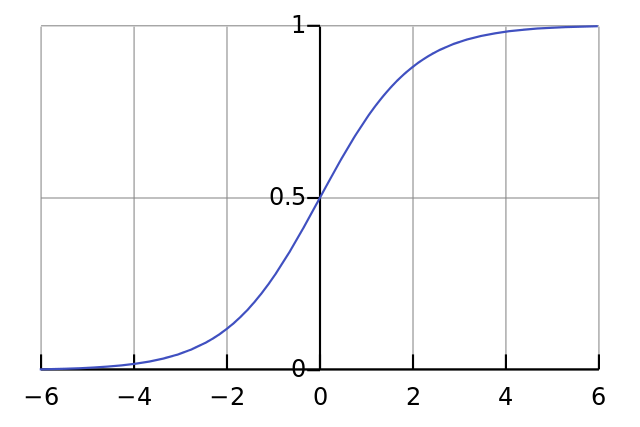 Exercises (3)
Visualisasi Kurva Fungsi (Persamaan)
Install Octave
Pelajari cara menggunakannya
Lakukan coding untuk menampilkan kurva sebuah fungsi, misalnya y=sin x


Catatan
Tool yang direkomendasikan: MATLAB
Tool alternatif: Octave
Komputasi cloud: https://octave-online.net/
Realisasi pemrograman dan penjelasannya secara lebih rinci akan dilakukan di kelas secara online / live.
Referensi untuk Metode Numerik
[1]  R. Munir, Metode Numerik, Revisi Ketiga. Bandung, Indonesia: Informatika Bandung, 2013. *

[2] S. C. Chapra and R. P. Canale, Numerical methods for engineers, 6th ed. New York: McGraw-Hill Higher Education, 2010. *

*   Buku ini tersedia di Perpustakaan UPJ